Суффиксы слов, называющих предметы
Урок русского языка 
 2 класс
УМК «Перспективная начальная школа»
Гражданцева В.А. учитель начальных классов
 МАОУ Тисульская СОШ № 1
Знакомство с новым словом
Забияка и воришка, 
Носит серое пальтишко, 
На лету хватает крошки
И боится только кошки.

             Воробей
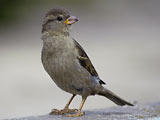 2 из 15
2
Соедините словосочетания по смыслу
воробьиная ночь                                 



с воробьиный нос                               
                                       



старый воробей
очень маленький


опытный, бывалый человек 
                                                        


короткая летняя
ночь (ночь с непрерывной грозой и зарницами)
3 из 15
3
Прочитай словосочетание
мваолреонбьукшиейк

маленький воробушек
4 из 15
4
Словарная работа
в   рона 
с   рока 
м   роз  
п    льто
с    бака
пл    ток
п   рог
И


                            А
О
                             О
А            
                             О
О
5 из 15
5
Образование новых слов
Лоб                             лобик
Ёж                              ёжик
Уголь                          уголёк
День                           денёк
Паук                           паучок
Стол                           столик
6 из 15
6
Что такое суффикс?
Часть слова, которая стоит после корня. С помощью суффикса образуются другие слова

      кот                           котик


.
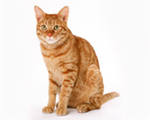 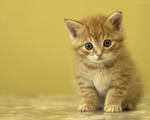 7 из 15
7
Образуй слова женского рода с помощью суффиксов –их-иц-
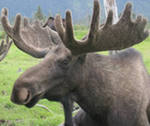 Лось

Медведь

Верблюд

Слон
лосиха

медведица

верблюдица

слониха
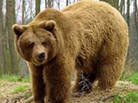 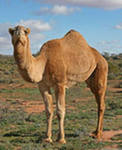 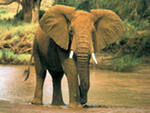 8 из 15
8
Вместо картинок вставь слова, обозначающие предметы
Спросил у 
Под осиною 
-Скажи, почему
Ты на         похож?
А         засмеялся:
-Вот странный вопрос!
Ведь я же в погоду 
 дождливую рос!
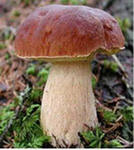 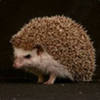 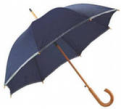 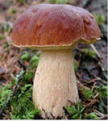 9 из 15
9
Проверь!
Спросил у гриба
Под осиною ёж
-Скажи, почему
Ты на  зонтик  похож?
А  гриб  засмеялся:
-Вот странный вопрос!
Ведь я же в погоду 
 дождливую рос!
10 из 15
10
Подбери родственные слова
Грибок

Грибной

Грибник

грибница
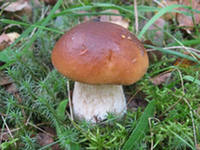 11 из 15
11
Вывод
Родственные слова могут образовываться при помощи суффиксов.
12 из 15
12
Итог урока
Что такое суффикс?

Для чего служит суффикс?

Приведите примеры слов, обозначающих предметы, которые образовались при помощи суффиксов –ок-ёк-ик-.
13 из 15
13
Спасибо за работу
Молодцы!
14 из 15
14
Источники
http://yandex.ru/yandsearch?text=%D0%BC%D0%B5%D0%B4%D0%B2%D0%B5%D0%B4%D1%8C&clid=46511&lr=6
http://yandex.ru/yandsearch?text=%D0%BB%D0%BE%D1%81%D1%8C&clid=46511&lr=64
http://yandex.ru/yandsearch?text=%D0%B2%D0%B5%D1%80%D0%B1%D0%BB%D1%8E%D0%B4&clid=46511&lr=64
http://yandex.ru/yandsearch?text=%D1%81%D0%BB%D0%BE%D0%BD&clid=46511&lr=64
http://yandex.ru/yandsearch?text=%D0%B3%D1%80%D0%B8%D0%B1&clid=46511&lr=64
15 из 15
15